Власна енергія
Зелена трансформація КП “Луцькводоканал”
Віктор Гуменюк
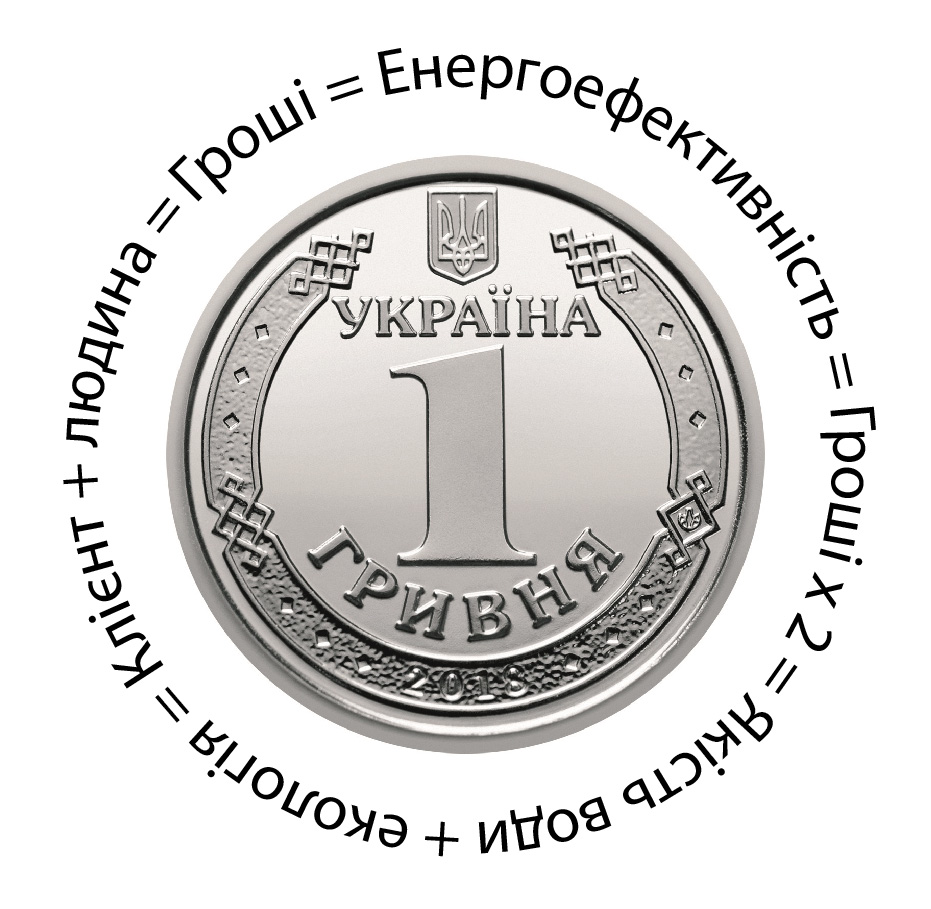 Як працюють зелені інвестиції
Green Card
Облік ресурсів
Геоінформаційна система управління 
Диспетчеризація 
Автоматизація
Внутрішній потенціал - Net Billing
Управління споживанням
Облік ресурсів. Smart Water. Цифровізація обліку
Вартість: 1 млн. евро | Джерело фінансування: приватний інвестор та власні кошти
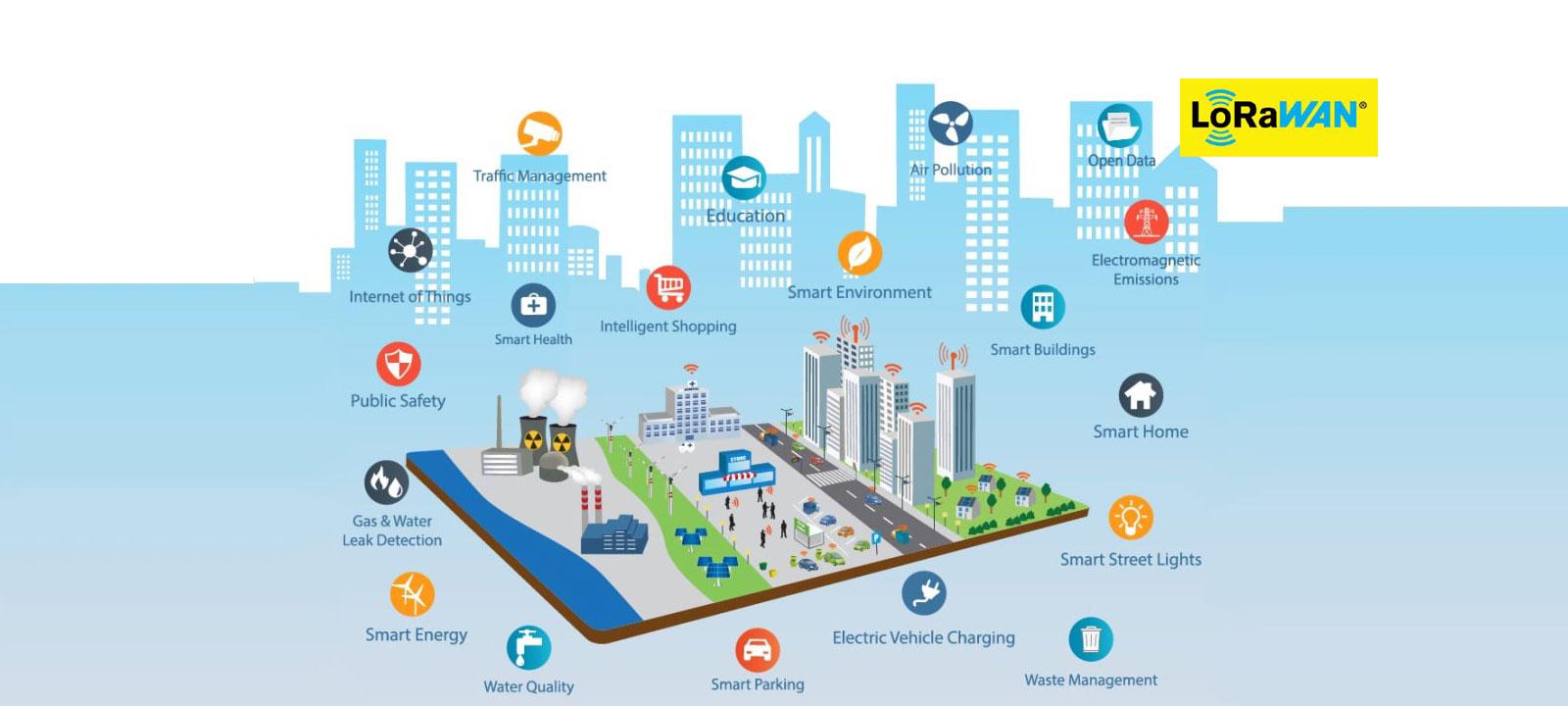 Геоінформаційна система управління
Вартість: 0,1 млн. евро | Джерело фінансування: власні кошти
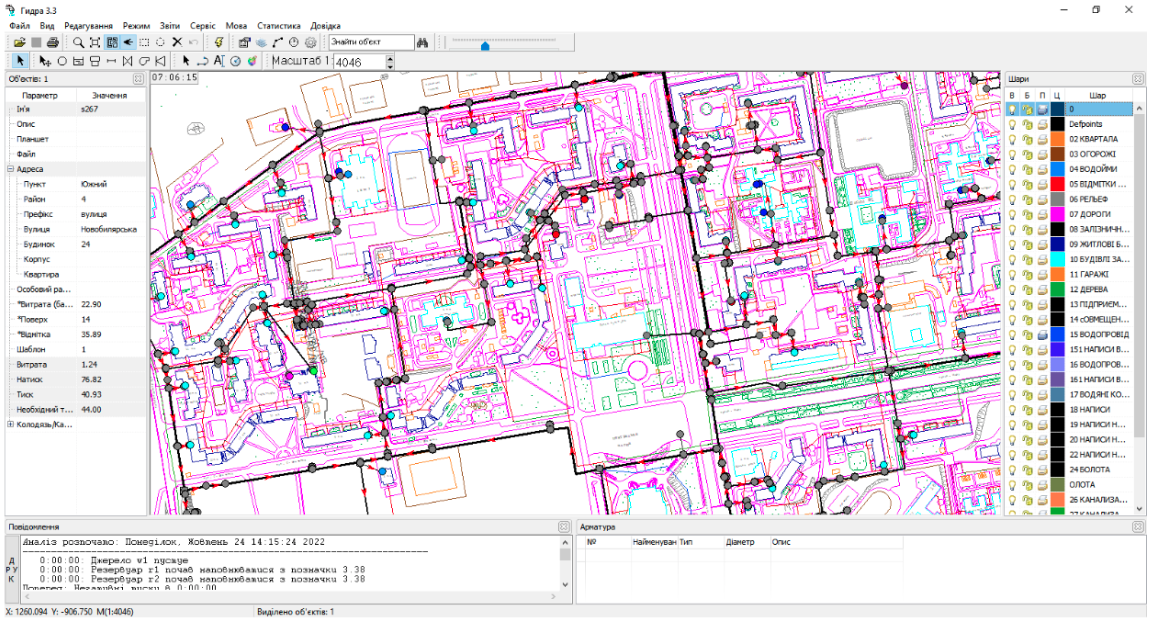 Диспетчеризація та автоматизація виробництва
Вартість: 0,5 млн. евро | Джерело фінансування: власні кошти
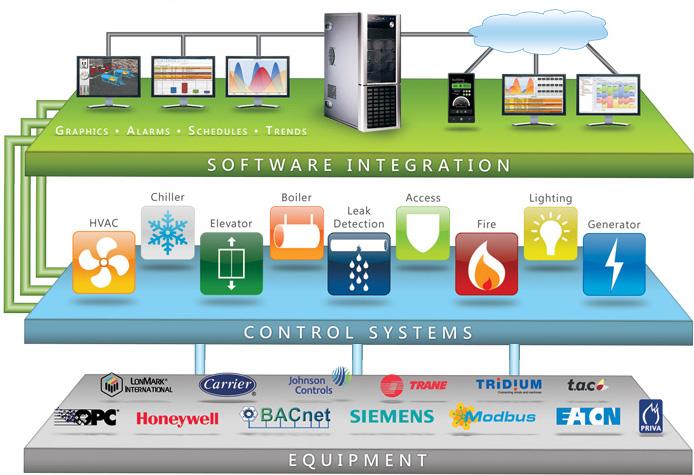 Внутрішній потенціал - Net Billing. Генерація сонячної енергії потужністю 3 МВт
Вартість: 2,5 млн. евро | Джерело фінансування: кредит, грант
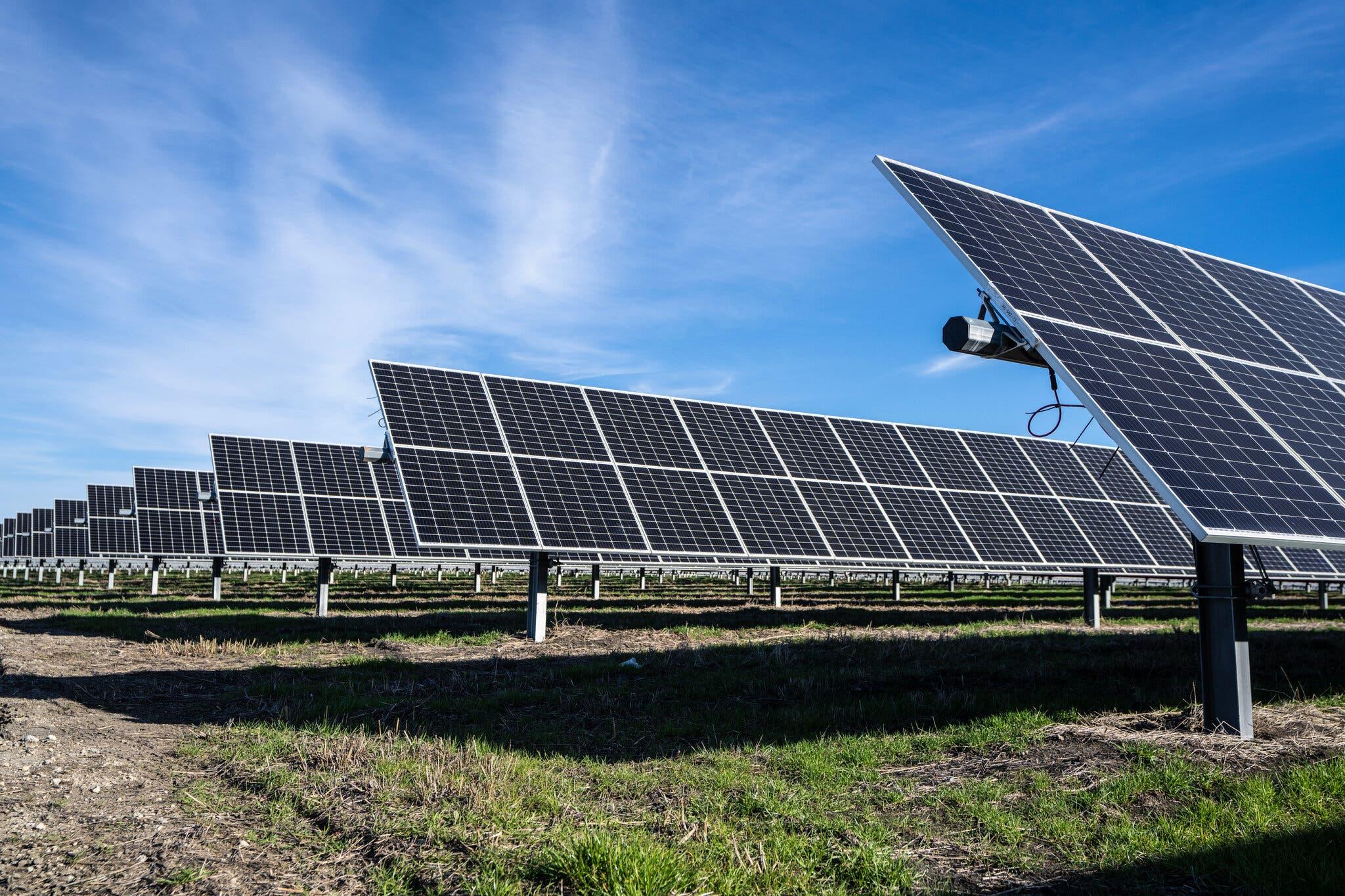 Внутрішній потенціал - Net Billing. Виробництво біогазу з когенераційною установкою 0,8 МВт
Вартість: 12 млн. евро | Джерело фінансування: кредит
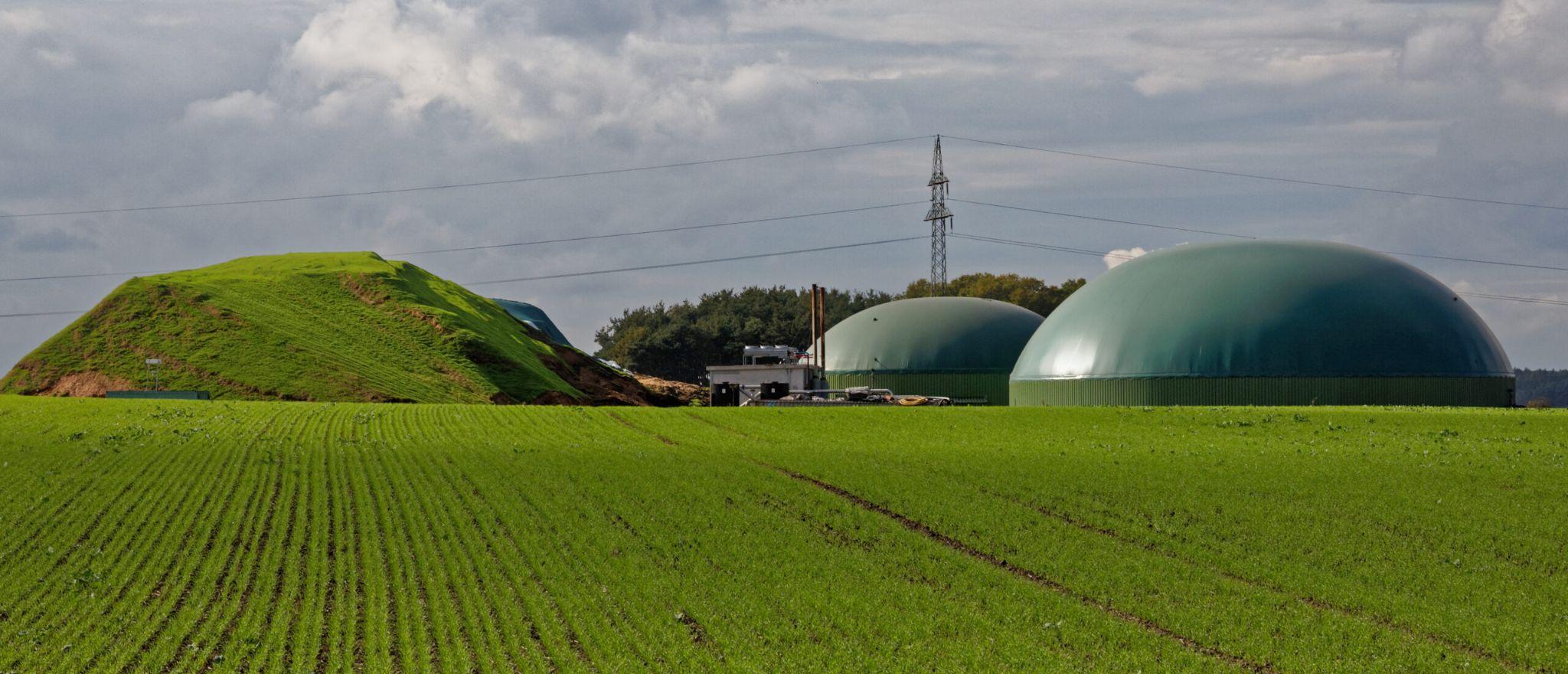 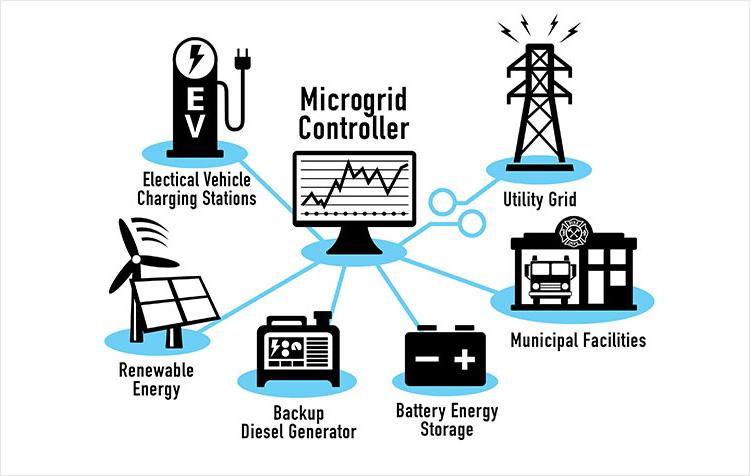 Управління 
споживанням.
Перспективний проект
“Зелений колір - головний колір світу, з якого виникає його краса”
Педро Кальдерон-де-ла-Барка, Священик іспанського письменника, лицар ордена Сантьяго.